Obesity in the united statesMonja mitchell- Donovan middle school
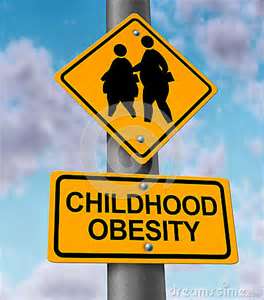 Steps of the PPA- Public policy analyst
Define the Problem

Gather Evidence

Identify Causes

Evaluate a Policy

Develop Solutions

Select Best Solution
What is your definition of obesity?
Let’s do a Splash using one word you think of when you 
hear the word:
Obesity.
Obesity- splash
[Speaker Notes: Students come up to the board and write one word they think of when they hear the word- Obesity]
Definition of obesity
A condition characterized by the excessive accumulation and storage of fat in the body 
http://www.merriam-webster.com/dictionary/obesity
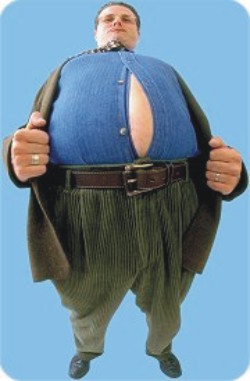 Let’s define the problem of obesity in the united states
With your group you are going to define the problem.

Use the worksheet titled: Defining the Social Problem. 

Pick one person to be the recorder. 

You will have 20 minutes to talk and discuss and fill in the worksheet Online Stopwatch
Define the Problem
What is the social problem?

Where is the social problem located (school, city, state, country)?

What are some of the bad consequences of your social problem?

Write a short phrase summarizing your problem and its location?
[Speaker Notes: Each group will come up and fill in the questions and then we will compare the results]
Define the Problem
What is the social problem?

Where is the social problem located (school, city, state, country)?

What are some of the bad consequences of your social problem?

Write a short phrase summarizing your problem and its location?
[Speaker Notes: Each group will come up and fill in the questions and then we will compare the results]
Define the Problem
What is the social problem?

Where is the social problem located (school, city, state, country)?

What are some of the bad consequences of your social problem?

Write a short phrase summarizing your problem and its location?
[Speaker Notes: Each group will come up and fill in the questions and then we will compare the results]
Compare and contrast